Interaction homme-machineRÉALITÉ AUGMENTÉE
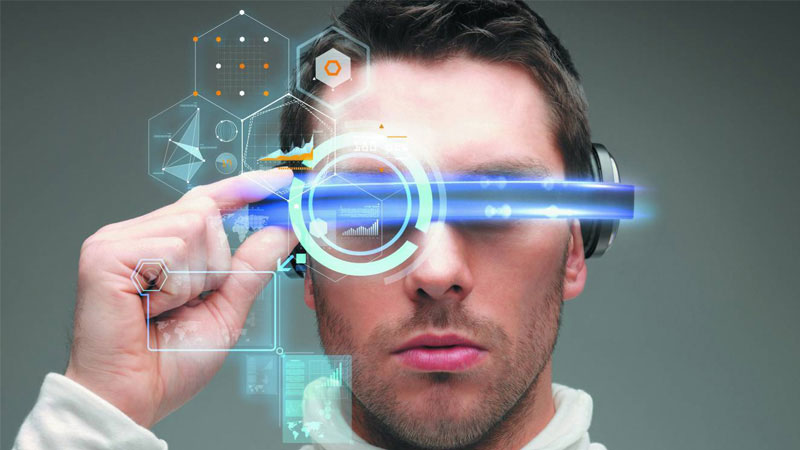 Nafise ABDOULAZISE
M2 EID²
Définition Domaine d’utilisationExemple
définition
La réalité augmentée consiste à modifier un objet réel à partir de son, d’images pour avoir une nouvelle perception virtuelle de l’objet et ceci en temps réel.

Cette technologie à débuté en 1965 
par Ivan Sutherland
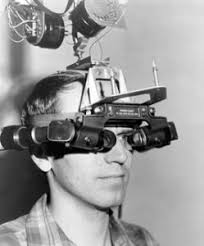 Réalité augmentée dans l’armée
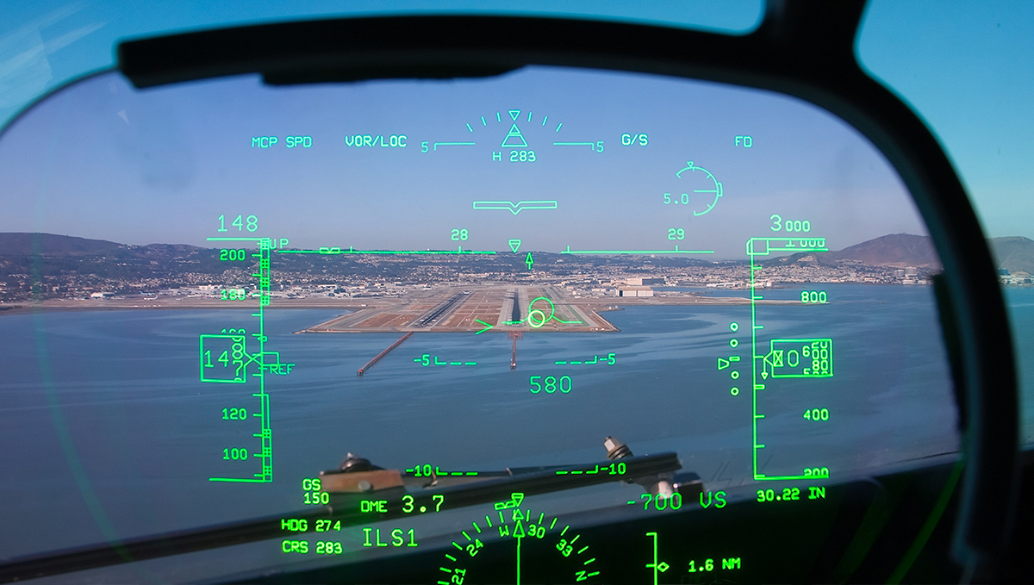 Dans les années 80, la RA fait son apparition dans l’armée. 

Elle permet d’afficher des informations concernant les vols sur un écran transparent
Domaine D’utilisation
Réalité augmentée ≠ virtuelle
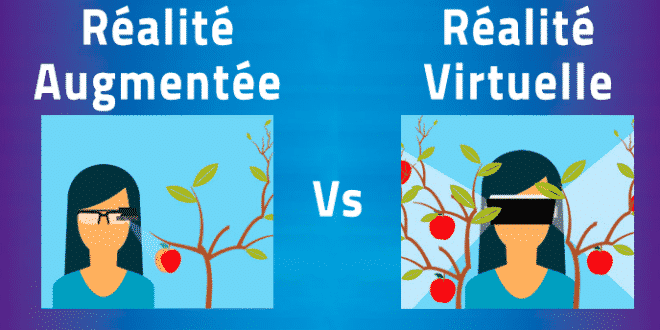 Différence
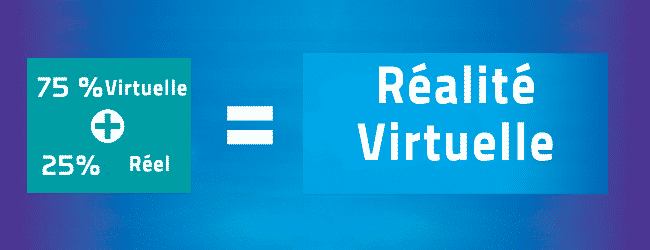 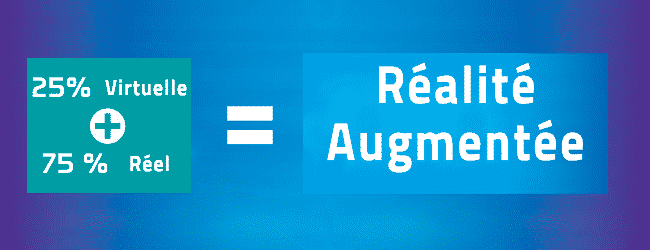 Quizz
CAR
MOVIE
APPLE
PLAY
BRAIN
BIBLIOGRAPHIE
https://www.realite-virtuelle.com/difference-realite-augmentee-virtuelle

https://www.youtube.com/watch?v=jPm-UqExo9E 

https://www.youtube.com/watch?v=Ddk9ci6geSs 

http://www.culturemobile.net/quotidien-intelligent/une-histoire-realite-augmentee/prehistoire-realite-augmentee

https://www.artefacto-ar.com/realite-augmentee/